Program R.E.A.D. ® Čitaj (o) psu u školskoj knjižnici
Udruga Indeficienter pet therapy Vinkuran
(Goranka Rosanda Furlan, prof)
OŠ Monte Zaro Pula
(Dragica Pršo, mentorica
OŠ Fažana Izabela Kapustić, mentorica
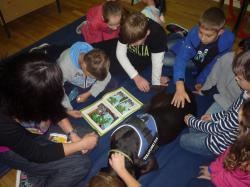 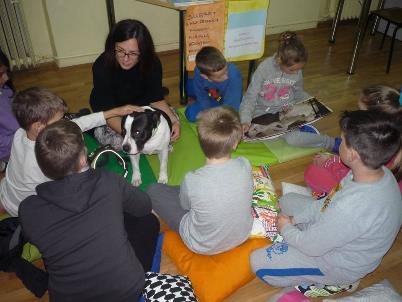 1.UvodŠto je pet terapija?
Pet terapija je inovativna metoda rada koja ima znanstvenu podlogu pozitivnog učinka koje donosi interakcija ljudi sa životinjama : od opuštenosti do povećanja samopoštovanja i empatije. Čitanje psima djeluje opuštajuće na korisnika. Pas pažljivo sluša, ne procjenjuje, ne kritizira. Djeca počinju bolje čitati, zaboravljaju na poteškoće, lakše razumiju pročitani tekst i o njemu razgovaraju. Postaju samopouzdaniji, društveno snalažljiviji te se lakše uključuju i u druge aktivnosti.
2. Naši partneri- suradnja knjižnice i udruge
Udruga za Pet therapy Indeficienter Vinkuran je od 2014. godine filijala R.E.A.D.® programa za Hrvatsku te provodi program “Čitaj (o) psu” koji se kontinuirano provodi u knjižnicama i školama s trenutno četiri volonterska R.E.A.D.® tima, na području gradova Pule, Rijeke i Šibenika, u kojima je do sad uključeno 200-njak djece školskog i predškolskog uzrasta.
Volonterski program koji potiče čitalačke i komunikativne vještine, te samopouzdanje kod djece primjenom nekonvencionalne metode: čitanjem terapijskim psima, koji su zajedno s njihovim vlasnicima, te stručnim osobljem dio R.E.A.D.®  tima.
3. Program R.E.A.D. ®
R.E.A.D.® je kratica za Reading Education  Assistance  Dogs  – licencirani program registriran pri Intermountain Therapy Animals u Sjedinjenim Američkim Državama 1999. godine. 
Terapijski pas i voditelj terapijskog psa kao stručni tim uključeni u aktivnosti provođenja programa R.E.A.D.® su  volonteri. 
Psi su redovito pregledani i osigurani – preduvjet projekta.
4. Ciljevi programa
povećanje i poboljšanje sposobnosti usmenog izražavanja kod djece
poticanje i promicanje navike čitanja
povećanje samopoštovanja i samopouzdanja
poboljšanje koncentracije, motivacije i pažnje
lakše razumijevanje pročitanog teksta
smanjenje stresa i tjeskobe, poticanje ugodnog i opuštenog druženja
poticanje socijalne interakcije i komunikacije
promicanje mentalne stimulacije djeteta
poboljšanje školskog uspjeha
razvijanje osobne inicijative kroz izbor tekstova i tema od interesa
povećanje atraktivnosti i znatiželje o svijetu pasa i prirode općenito
5. Zašto čitanje upravo psima?
Djeca često osjećaju svojevrsnu odbojnost prema čitanju, a česti razlog tome je strah pred javnim nastupom. 
Kroz program R.E.A.D.® dokazano je da su upravo psi, ali i ostali kućni ljubimci, savršeno društvo za čitanje, jer slušaju s pažnjom, ne osuđuju, ne podsmjehuju se i ne kritiziraju. Psi ne ispravljaju i psi ne remete mir, štoviše stvara se vrlo pozitivna radna atmosfera te opuštenost, a čitanje postaje zabavno.
6. Gdje se provodi R.E.A.D.® ?
R.E.A.D.® se provodi u knjižnicama i školama, te u sličnim institucijama u kojima se potiču i njeguju aktivnosti čitanja.
Suglasnost roditelja 
Započelo je u OŠ Monte Zaro, pa se proširilo na OŠ Fažana,OŠ Vodnjan, OŠ Vidikovac te Dječju knjižnicu u Puli, ali i Gradsku knjižnicu u Pazinu i Rijeci
7. Rezultati R.E.A.D.® programa
Kod djece koja čitaju psu često se opaža napredak na mnogim područjima. Počinju bolje čitati, zaboravljaju na smetnje pri čitanju, lakše razumiju pročitani tekst i o njemu razgovaraju.
Kada se opuste, postaju samopouzdaniji, a poslije imaju manje teškoća u čitanju pred vršnjacima. Tako postaju i društveno snalažljiviji te se lakše uključuju u druge aktivnosti.
Čitajući odgovarajuće, problemske, tekstove razvijaju empatiju. Zbog ugodnog iskustva često samoinicijativno posežu za novim naslovima.
8. Ciljana skupina
Terapijski psi rade s djecom, odnosno pomažu djeci s različitim poremećajima. Konkretno, to su djeca s poremećajem pažnje, ADHD-om, poremećajem motorike, djeca koja imaju spazam ili pak djeca koja imaju jezično-govorne poteškoće kao što su disleksija, disgrafija, mucanje i slično.
9. Prvi susret na Monte Librićuproljeće 2014.
10. Susreti u školi – školska knjižnica
U ponedjeljak, 27.10., u školsku knjižnicu stigli su prof. Goranka Rosanda Furlan iz Udruge za pet therapy Indeficienter iz Vinkurana i njezin terapijski pas Argo u sklopu projekta R.E.A.D(Reading Education Assistance Dogs – licencirani program registriran u SAD-u 1999.) i povodom Međunarodnog mjeseca školskih knjižnica i Mjeseca hrvatske knjige.
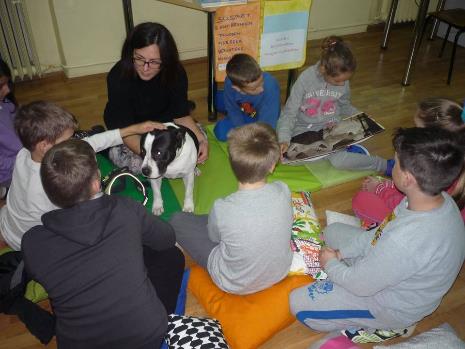 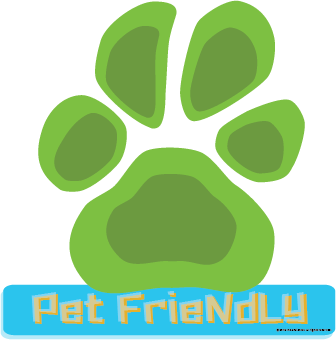 Iskustvo roditelja – iz prve ruke
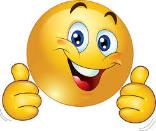 Roditelj: Izabela 
Dijete: Gabrijel 
 Poteškoće: mnogostruke (najizraženije u izgovoru i artikulaciji glasova)
Prvi susret sa Hakuom u Dječjoj knjižnici u Puli (snima ekipa TV Nove), a idući u čitaonici Vinkuran
Čitanje:
Samoinicijativno
Teče bez srama, bez obaziranja na druge, ne smeta mu kamera, mikrofon, meškoljenje djece, šetnja psa…
Samopouzdanje na nivou, a ostala djeca razvijaju empatiju i ohrabljuju čitače
Na pitanje novinara smiju li ga staviti u eter, odgovor je potvrdan
Prati se s interesom i zna prepoznati svoje nedostatke, ali i odrađivati vježbe u cilju uklanjanja istih
Razvija svijest o različitostima svih živih bića, ali i o prihvaćanju i samoprihvaćanju među ljudima

ISKUSTVA RODITELJA I UČENIKA
Su takva da se grupa povećavala, roditelji samoinicijativno dovode djecu na susrete.
Učenici stalno zapitkuju o idućem susretu, a nakon nekoliko istih čitanje se provodi potpuno spontano i bez bučnog oduševljenja psima.
OŠ Fažana i OŠ Vodnjan
Uključuju se u program u šk.god. 2014./2015.
U OŠ Fažana, a u suradnji s roditeljima i stručnim timom škole, grupa je konstantna i heterogena (učenici i učenice od 1.do 4.razreda, s određenim poteškoćama u učenju i socijalizaciji)
OŠ Vodnjan nema konstantnu grupu već su susreti zakazani za svaki razred odvojeno
dopredsjednica Udruge goranka.furlan@indeficienter.org

pettherapy@indeficienter.org

098/679 701
http://www.indeficienter.org/